«Крестики и нолики»
Французская революцию 18 века
ДА «Х» -  НЕТ «0» 1. Революция ликвидировала абсолютную монархию. 2. Крестьяне получили землю бесплатно. 3. Женщины получили избирательные права наравне с мужчинами.
ДА «Х» -  НЕТ «0» 4. Экономическая и политическая власть после окончания революции оказалась в руках буржуазии. 5. Гимном Франции стала «Марсельеза».6.Королем Франции, во времена правления которого в стране началась революция, был Людовик XVI?
ДА «Х» -  НЕТ «0» 7. Высший орган сословного представительства во Франции - это парламент?8. Следующим представителем династии Бурбонов был Наполеон Бонапарт?9. 4 июля считается днём Независимости Франции?
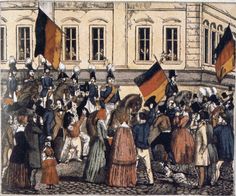 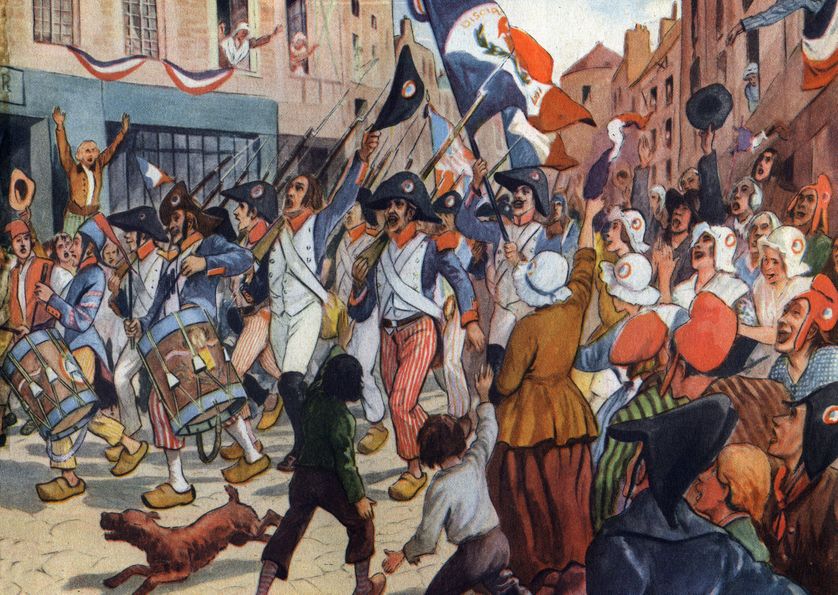 Актуализация...
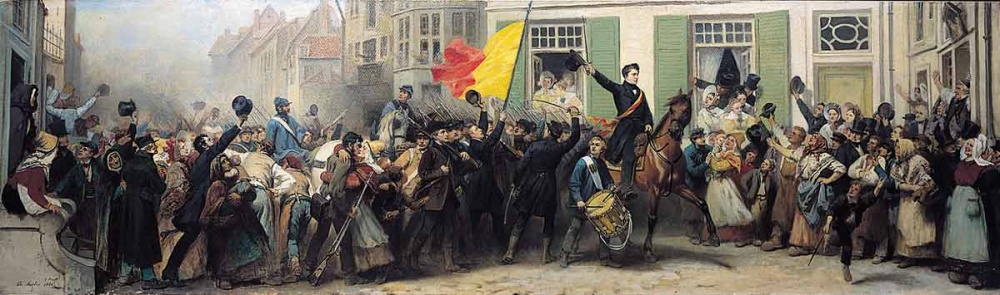 Европа в годы Французской революции.
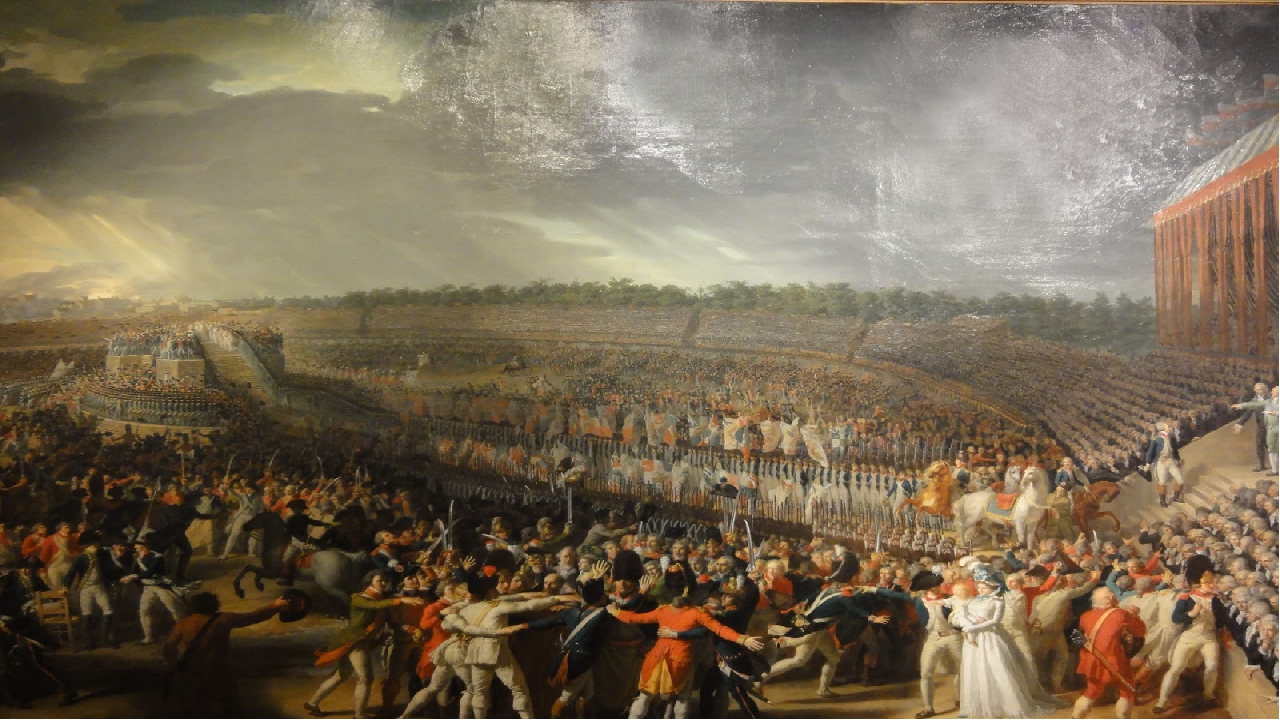 Всеобщая история. 8«В», 8«Г» параграф 16, стр. 185, МАОУ СОШ №57 г. Калининграда учитель истории Занин М.А
План урока
Монархи против революции;

2. Первая антифранцузская коалиция (1792-1797гг);

3. Судьбы французской эмиграции;

4. Вторая антифранцузская коалиция (1798-1801гг.);
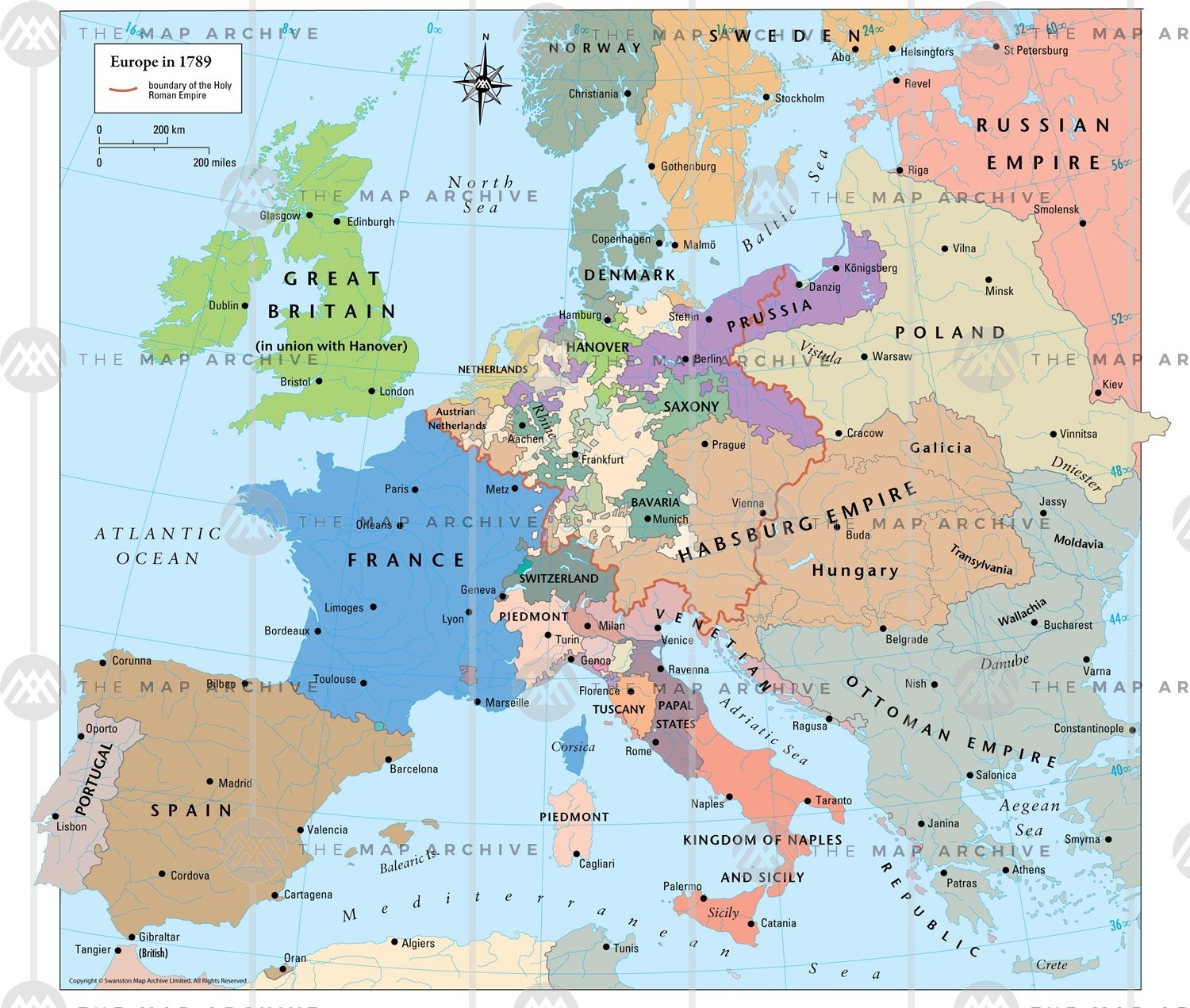 п. 1 Монархи против революции (стр. 185)
Задание. Устно. Распространение по Европе якобинских кружков.
п. 1 Монархи против революции (стр. 185)
Задание. 
Устно. стр. 185. 
Объяснить высказывания 
Ч.Д. Фокс 

 
Г. Гегель
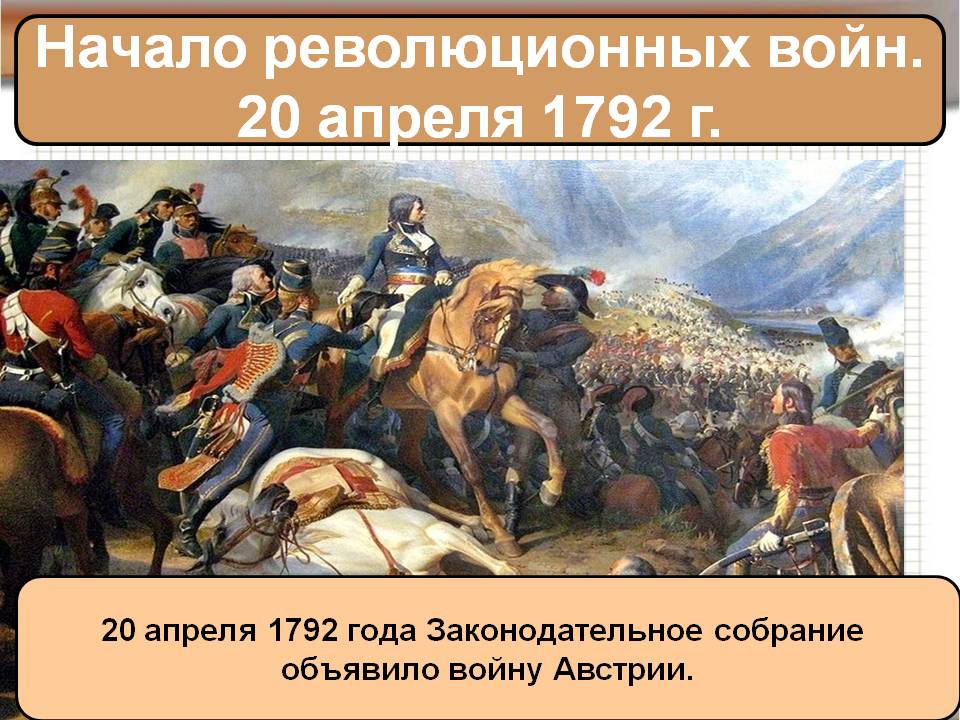 п. 1 Революция прав человека, (стр. 158)
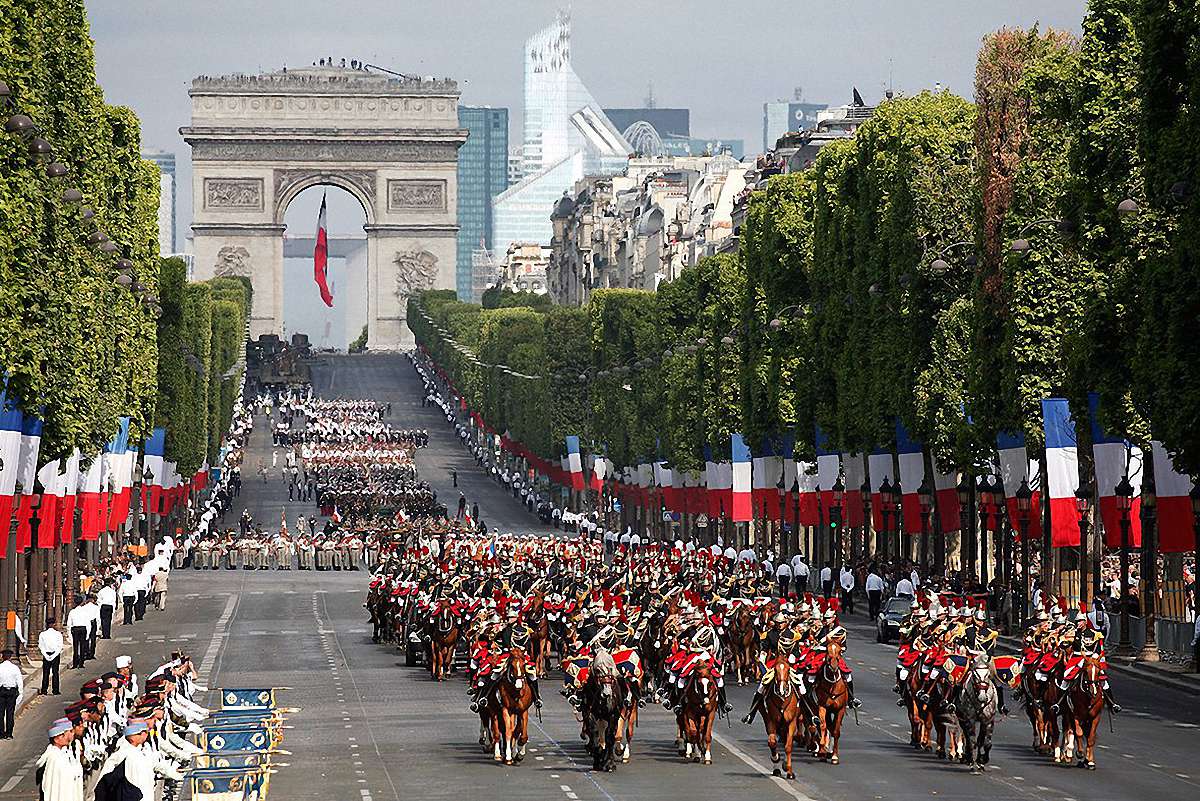 п. 1 Революция прав человека, (стр. 158)
п. 2 Первая антифранцузская коалиция, (стр. 188)
п. 3 Судьбы французской эмиграции, (стр. 191)
Работаем по тексту учебника стр. 191-193
п. 4 Вторая антифранцузская коалиция, (стр. 193)
Первичное закрепление
Подведение итогов, стр. 195
Домашнее задание- параграф 16, вопросы стр. 195;- стр. 196-197 «Наполеон Бонапарт»- подготовка к контрольной